Основные парадоксы физики и универсальная стрела времени
к. ф.-м. н. Купервассер Олег
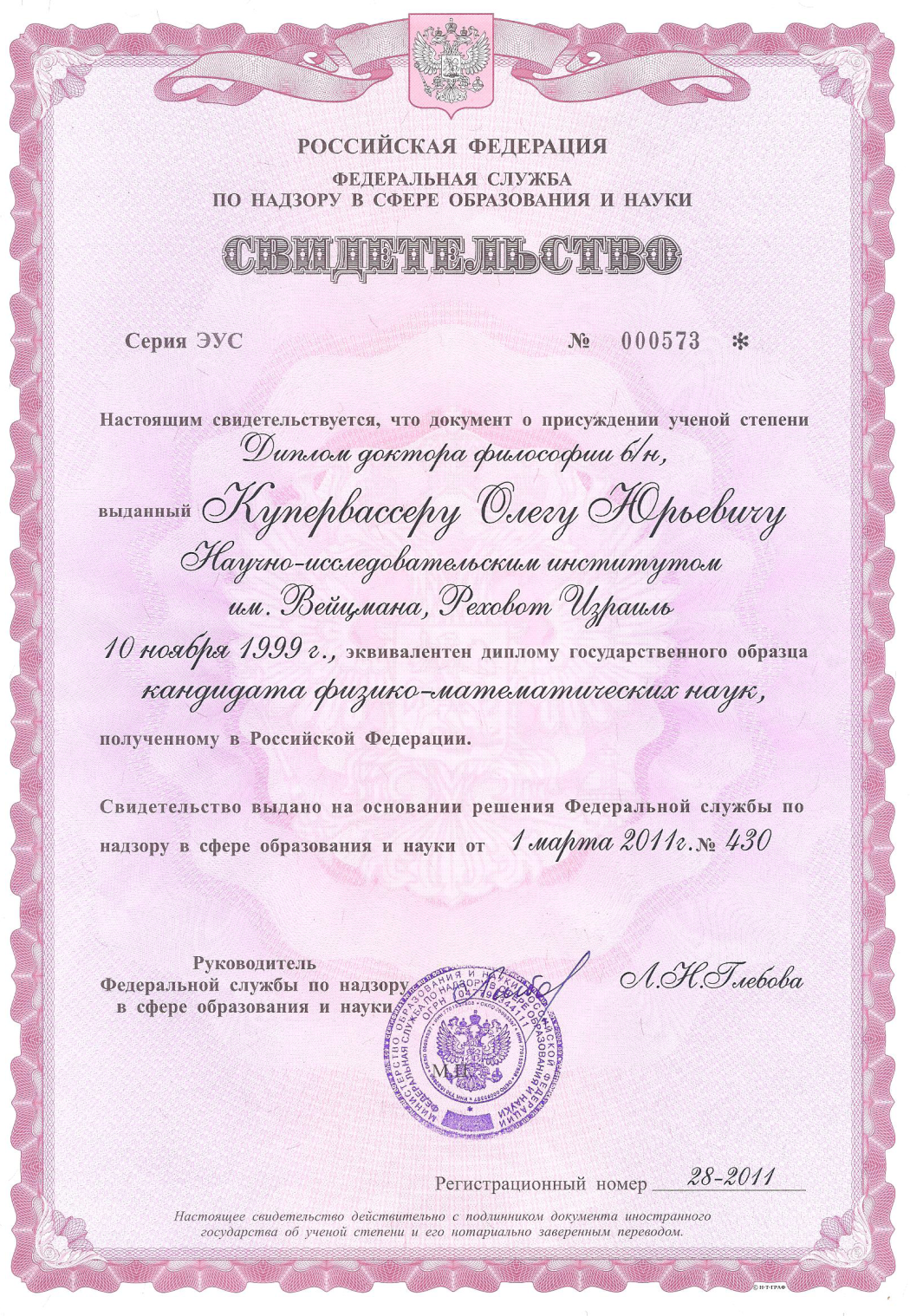 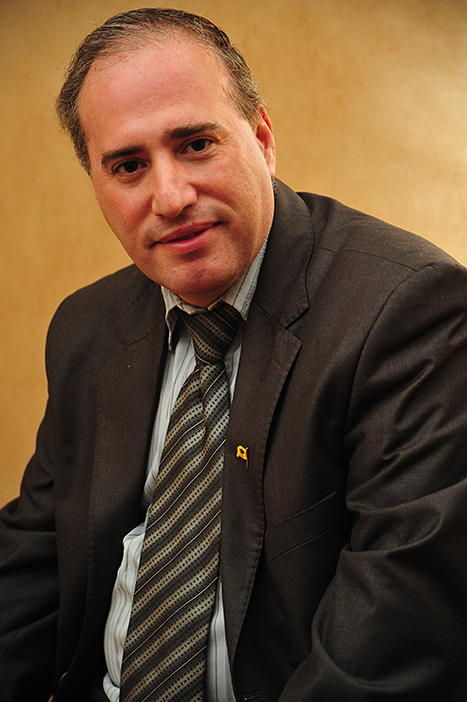 New book
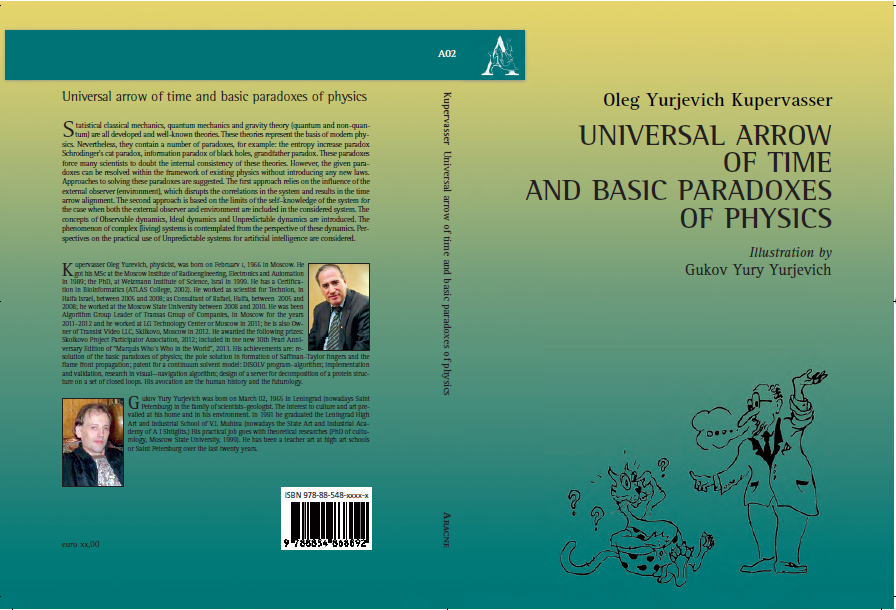 Второй закон термодинамики
Противоречие между вторым законом термодинамики и обратимыми законами физики.
Энтропия замкнутой системы в ограниченном объеме может только расти до достижения состояния максимума – термодинамического равновесия 
Это противоречит обратимости:
a)Парадокс Пуанкаре
b) Парадокс Лошмидта
Противоречие между редукцией волнового пакета и уравнением Шредингера (Унитарная эволюция) в Квантовой механике.
Энтропия фон-Неймана не меняется при эволюции по уравнению Шредингера, но возрастает при редукции
Парадокс Шредингеровского кота как иллюстрация парадокса редукции
Информационный парадокс черной дыры
Информационный парадокс черной дыры
В черной дыре происходит необратимое исчезновение информации. Это противоречит обратимости движения – при обращении движения информация восстанавливается. 
Как реально можно обратить во времени черную дыру? Напрямую нельзя, но зато можно заменить черную дыру эквивалентным туннелем, связывающим черную и белую дыру в другой вселенной (Nikodem J. Poplawski “Radial motion in an Einstein-Rosen bridge”).
Кротовая нора
Кротовая нора - свойства
Решает парадокс Артура Кларка о бессмысленности путешествии к далеким звездам – решается перевозкой одного из концов кротовой норы
Спасение цивилизации при расширении вселенной через кротовую нору в другой мир
Появление макро кротовой норы из микро, существующей в флуктуациях вакуума
Временная кротовая нора – образуется путешествием конца кротовой норы туда и обратно с почти световой скоростью. Получается машина времени для путешествия в прошлое
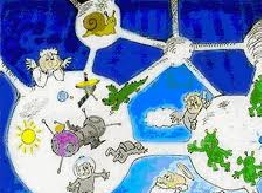 Кротовая нора – парадокс дедушки
Внук возвращается в прошлое через временную кротовую нору и убивает своего дедушку
Бритва Оккама
Разрешая парадоксы, мы используем бритву Оккама
Не плодить новых сущностей без необходимости
А причем тут Стрела Времени?
Физика – экспериментальная наука
Она проверяется сравнением наблюдаемой эволюции из прошлого в будущее с соответствующем решением из теории
Наблюдатель – это необратимая  макроскопическая система со своей стрелой времени и памятью о прошлом
Макросистема состоит из большого числа молекул и объема, хаотична и имеет слабое взаимодествие с наблюдателем/средой
Почему стрела времени наблюдателя важна для наблюдаемой системы ?
Существует малое взаимодействие между реальным наблюдателем и наблюдаемой системой
Им нельзя пренебречь!
Как это решает парадоксы?
Их проблематичные последствия становятся экспериментально не наблюдаемыми для реального наблюдателя
Пример с двумя сосудами с газом – неустойчивость сжатия
Расширение газа
Сжатие газа
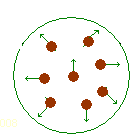 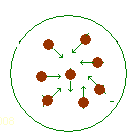 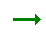 Разрешение парадокса увеличения макроскопической энтропии
Определение стрелы времени – направление роста энтропии системы
В результате взаимодействия наблюдателя/среды с наблюдаемой системой в результате малого взаимодействия происходит синхронизация стрел времени.
Отсюда 2 разрешения парадоксов Пуанкаре и Лошмидта
1)  Обращение времени возможно, но оно происходит синхронно для наблюдателя и наблюдаемой системы (полная система)
2) Для полной системы невозможно самонаблюдение возвратов из-за стирания памяти наблюдателя
Состояние с противоположными стрелами времени у двух подсистем неустойчиво. Малое взаимодействие между системами приводит к синхронизации стрел времени. Поэтому всюду во Вселенной стрелы времени со-направлены. Положительное направление стрелы времени идет в направлении роста энтропии. Поэтому энтропия повсюду во Вселенной только растет.
Мульти –мировая теория: невероятностный характер  непредсказуемости вследствие квантовых корреляций
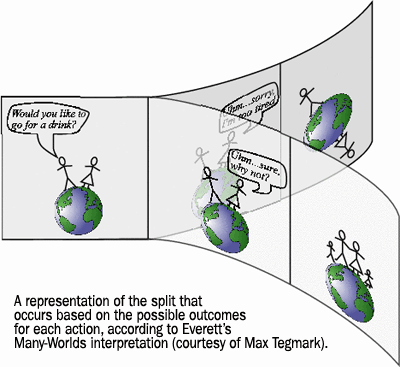 Опыт со Шредингеровским Котом с точки зрения внешнего наблюдателя и с точки зрения самого Кота (самонаблюдение) . Редукция только конечного наблюдателя при самонаблюдении
Разрешение парадокса Шредингеровского Кота
Возврат системы к исходному состоянию из-за квантовых корреляций. Этот возврат не может быть зафиксирован при самонаблюдении из-за стирания памяти. 
При обращении времени стрела наблюдателя обращается вместе со стрелой времени наблюдаемой системы
Малые отклонения  от вследствие квантовых корреляций не наблюдаемы из-за неполноты самонаблюдения
Разрешение информационного парадокса черных дыр
Абсолютная неустойчивость белой дыры
Малая гравитация наблюдателя
приводят к непроверяемости информационного парадокса: наблюдатель «разрушает» информационные корреляциии
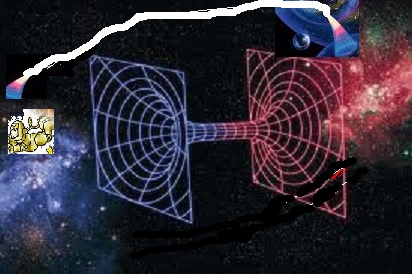 Парадокс дедушки - разрешение
1) Макротела: Непроходимость временного туннеля из-за синхронизации стрел времени излучения внутри туннеля и космонавта
2) Временные микро-туннели : разрушение топологии
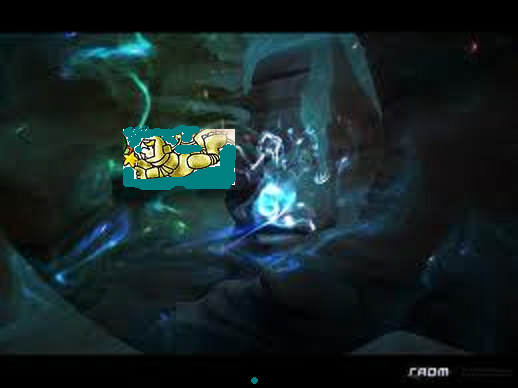 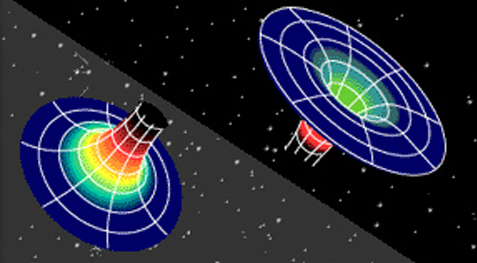 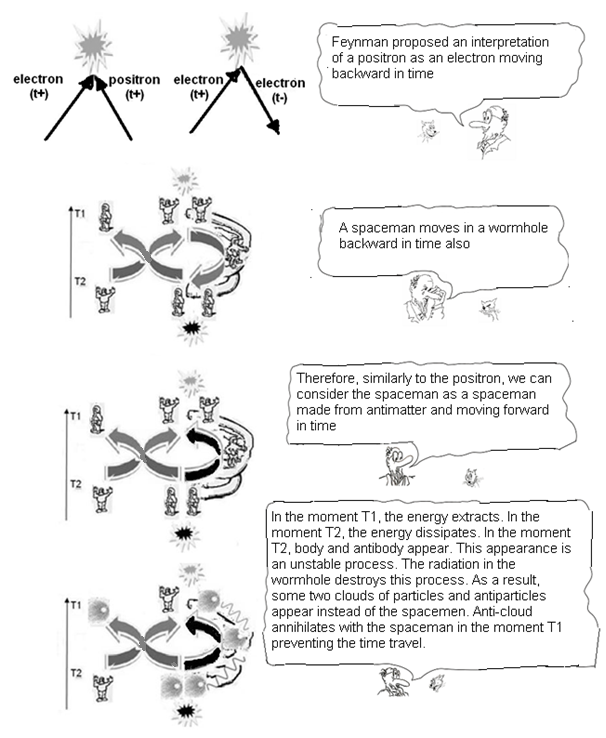 Три динамики
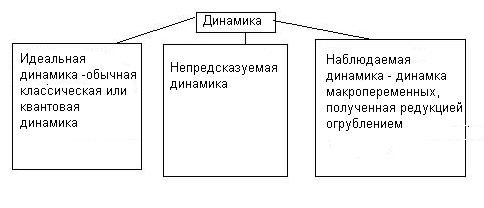 Непредсказуемая динамика
Эшер, «Картинная галерея»проблемы самонаблюдения
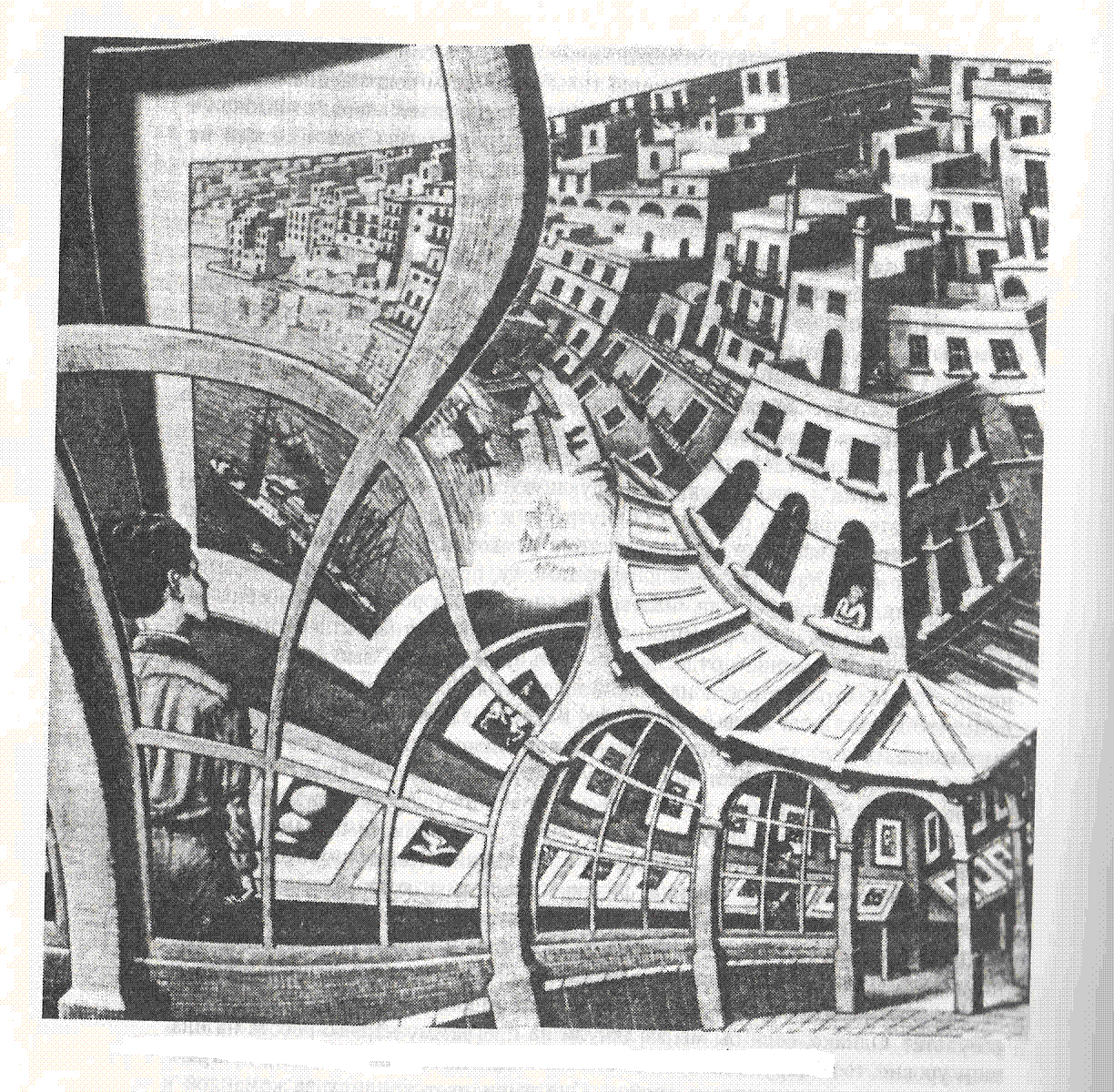 Невозможность самопредсказания
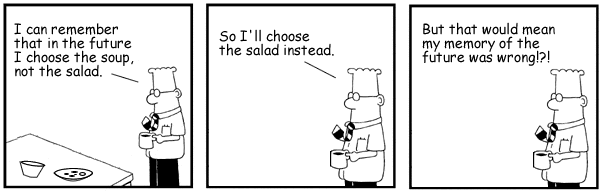 Применения на практике непредсказуемых систем (например в мезоскопических  компьютерах ) :1) характерные черты для распознавания –это макропараметры2) случайный генератор – его корреляции с окружением
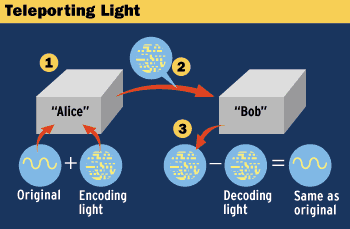 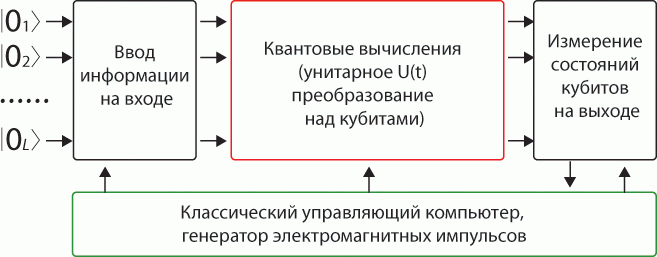 Фронт горения (фильтрационного и смеси газов)
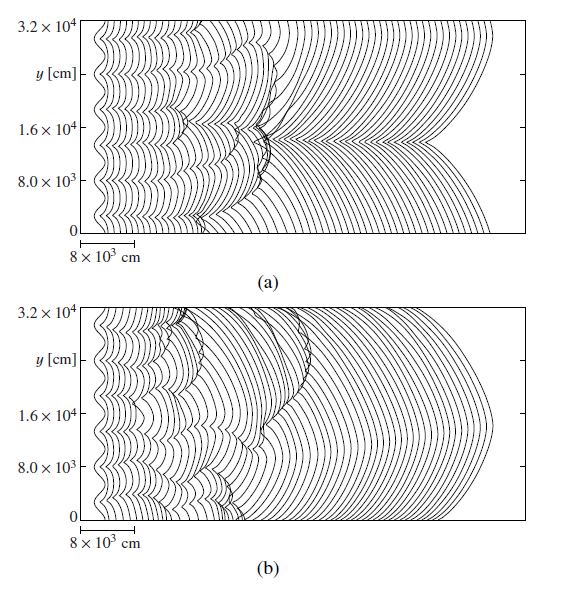 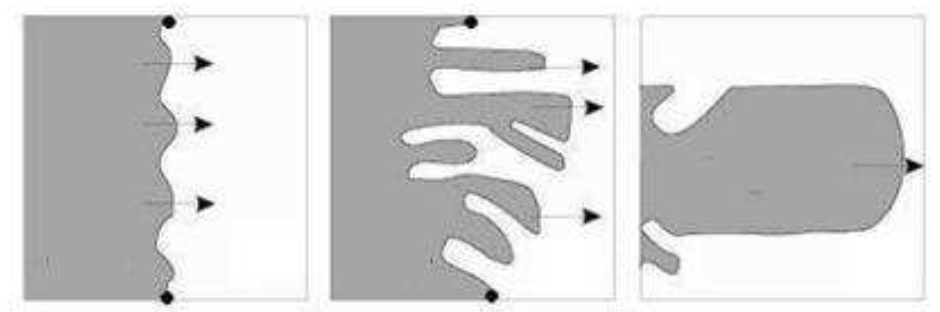 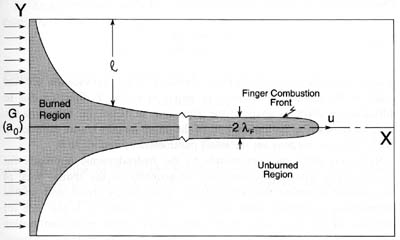 Continuum solution model
Process of solute solvation in solvent
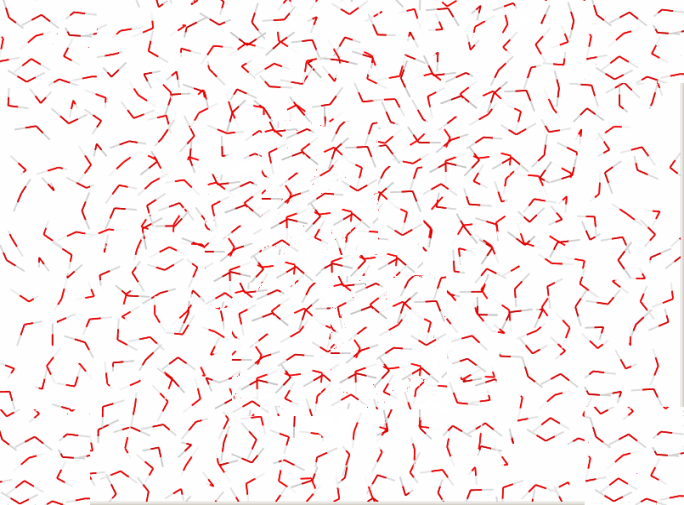 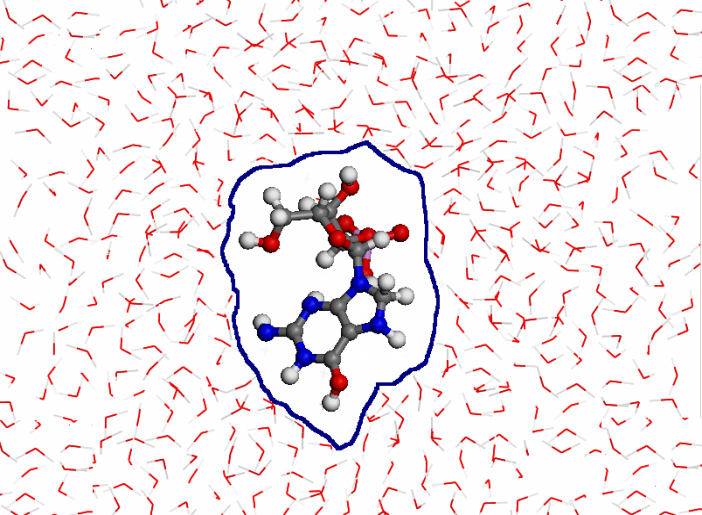 Oleg Kupervasser
olegkup@yahoo.com